7 Waldren Road
Reunión de la comunidad
6 de julio de 2023
Resumen
Presentaciones
Acerca del Programa Grassroots 
Detalles del emplazamiento
Discusión: Comentarios y preguntas y respuestas
Próximos pasos
[Speaker Notes: Here’s a quick overview of the agenda:]
PRESENTACIONES
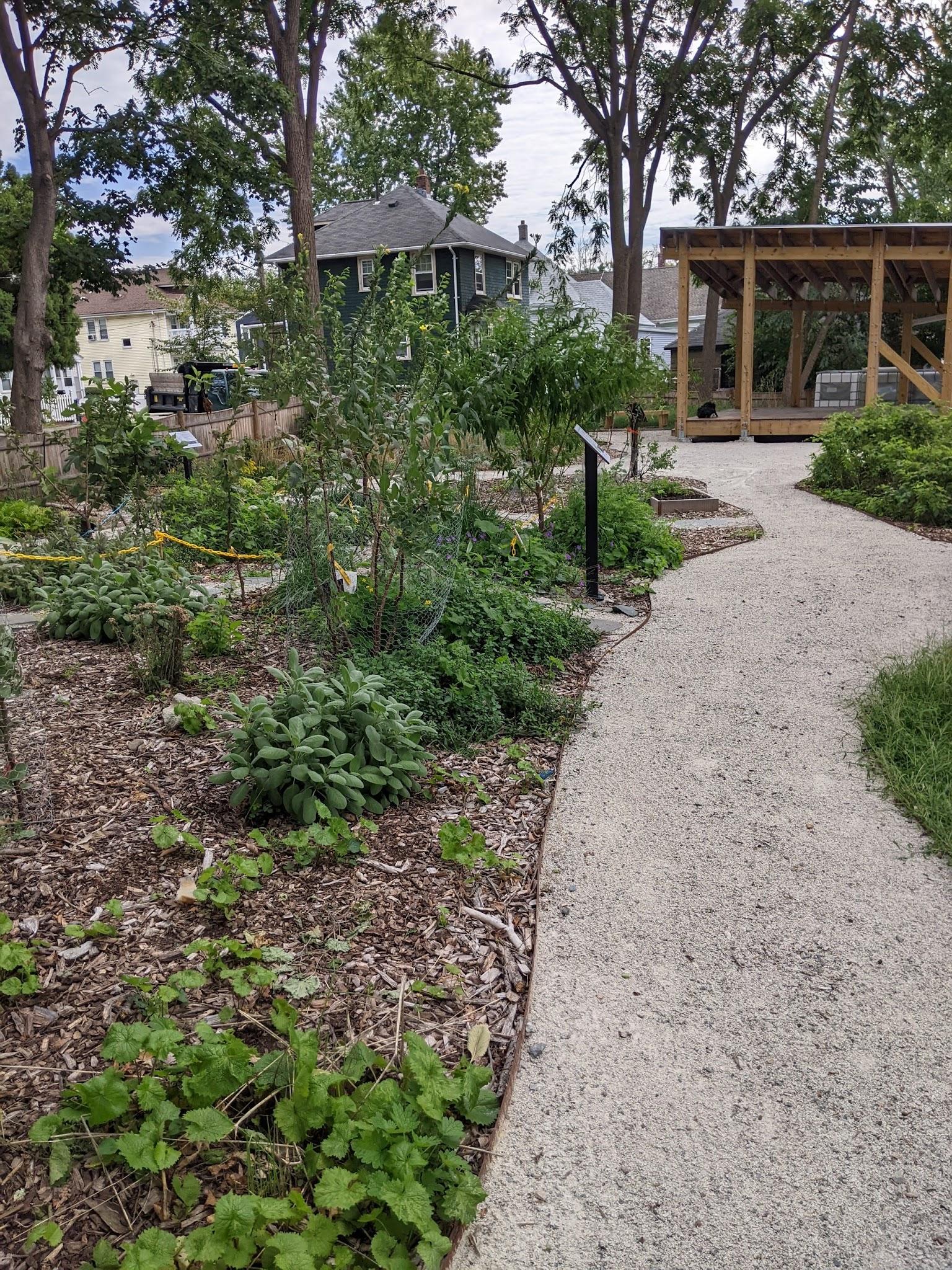 Personal de la Oficina del Alcalde para la Vivienda (MOH)/GrowBoston
Edgewater Food Forest, Mattapan
Acerca del Programa Grassroots
GROWBOSTON
Oficina de Agricultura Urbana
El objetivo de GrowBoston es aumentar la producción de alimentos y apoyar a los productores locales de alimentos de Boston, incluidos jardineros, agricultores, apicultores, etc.
Apoyo a estrategias innovadoras de producción de alimentos
Asistencia técnica a granjas y huertos
Recursos educativos
¡Y mucho más!
Parte de la Oficina del Alcalde para la Vivienda (MOH)
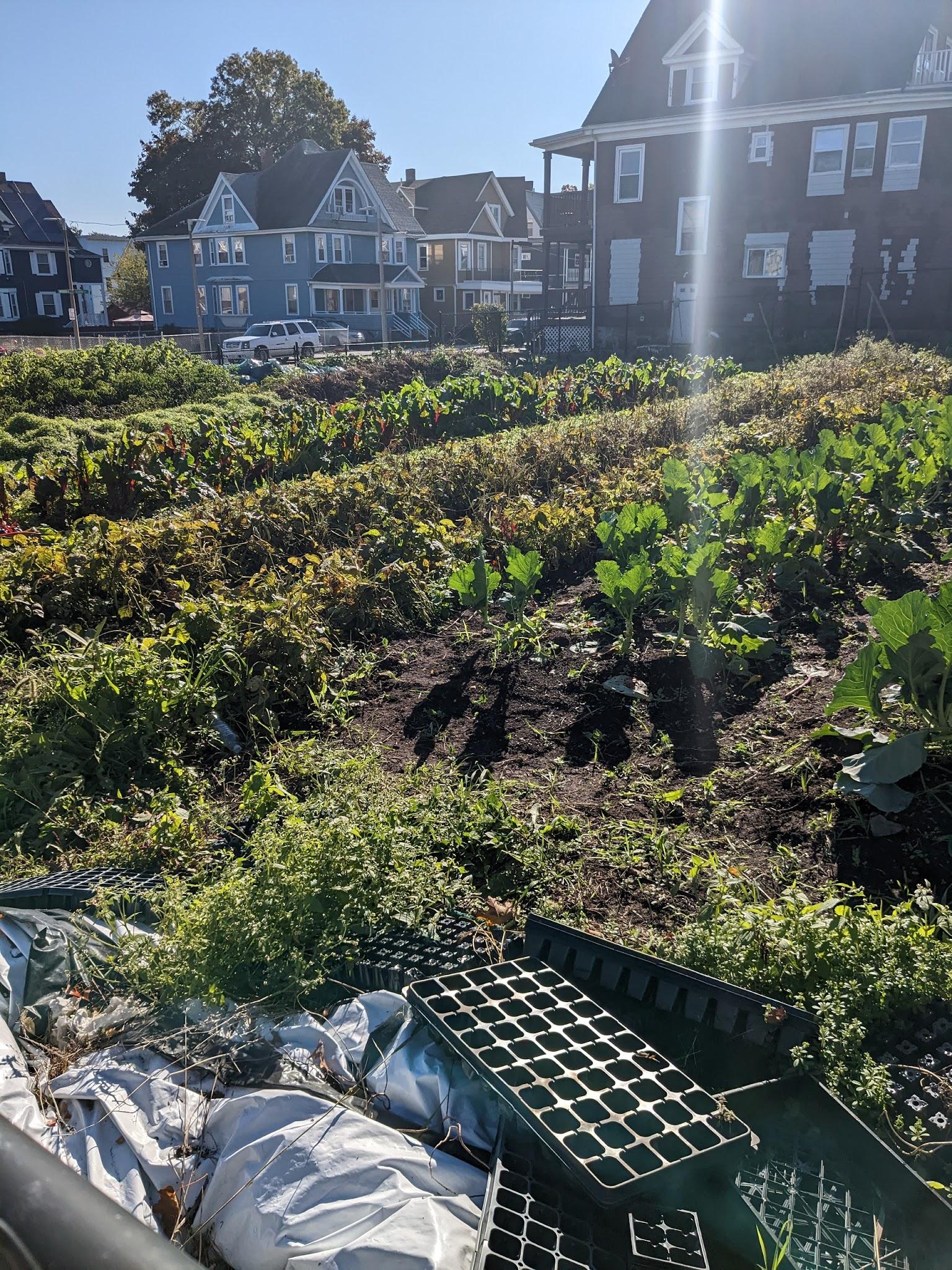 Granja East Cottage, Roxbury
PROGRAMA GRASSROOTS
Programa GrowBoston
Proporciona predios propiedad de la ciudad, fondos de subvención y asistencia técnica a grupos vecinales y organizaciones sin ánimo de lucro para:
Huertos comunitarios
Granjas urbanas
Otros usos para espacios abiertos
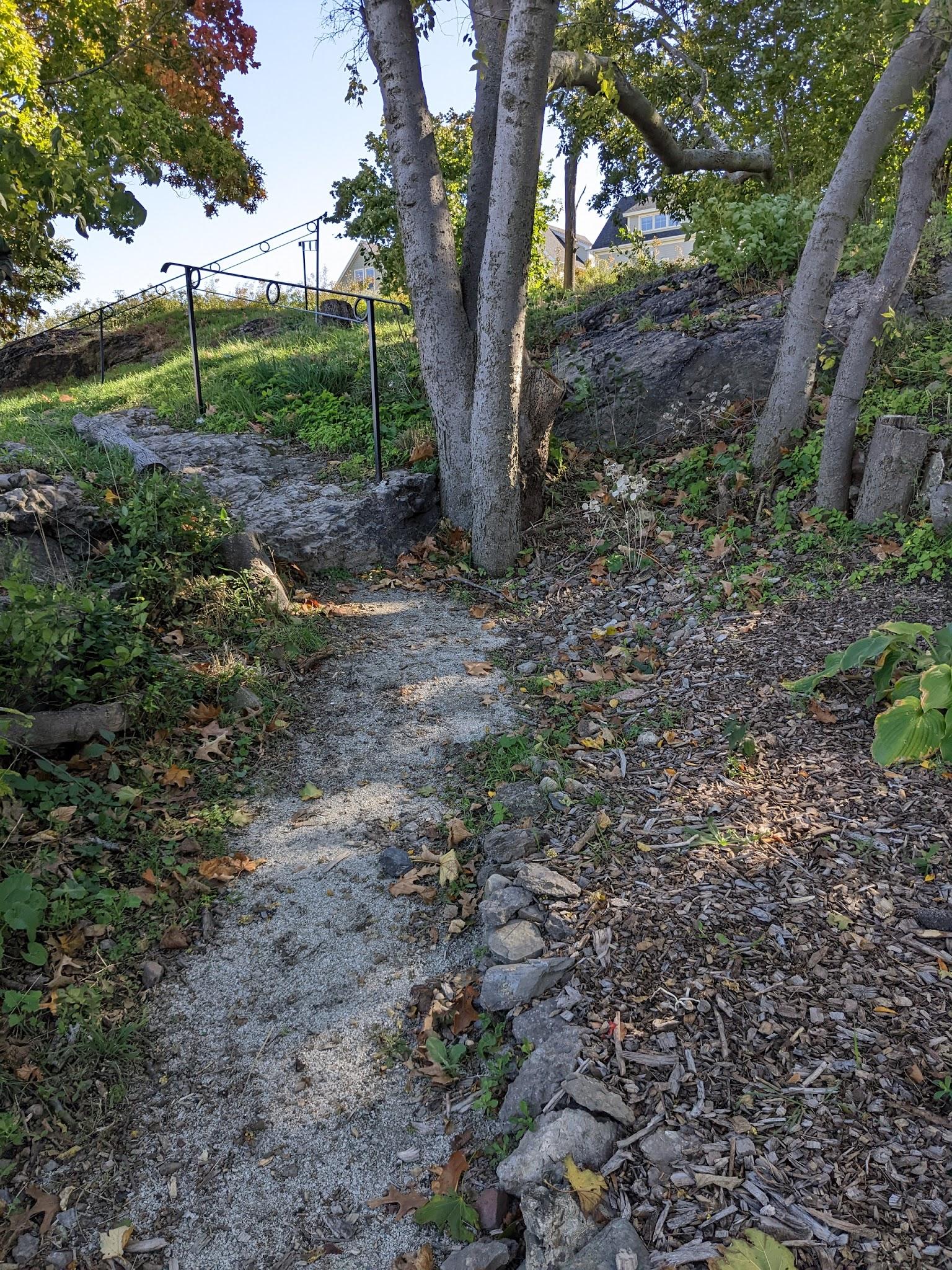 Jardín Savin Hill Wildlife, Dorchester
[Speaker Notes: Disposition of land for open space uses]
PROCESO DE DISPOSICIÓN DEL PREDIO DE LA MOH
Reuniones públicas de planificación de la RFP
3
Identificación del sitio
1
2
Evaluar la viabilidad del proyecto
Emitir una RFP que incluya la opinión de la comunidad
Designación provisional del promotor
6
Revisar las respuestas a la RFP para comprobar su elegibilidad
4
5
8
Propiedad transferida al promotor
7
Financiación y permisos del promotor
9
Construcción
[Speaker Notes: Spanish]
PROCESO DE ADQUISICIÓN DE LA MOH
En virtud del capítulo 30B
L.G.M. c. 30B (Capítulo 30B) establece un proceso de propuesta anunciada que la COB (ciudad de Boston) debe seguir para adquirir y enajenar bienes inmuebles mediante compra, venta o alquiler con un costo superior a $35.000.
En virtud del Capítulo 30B tenemos la obligación de llevar a cabo un proceso competitivo abierto y justo en el que se dé una base común a todos los proponentes, se solicite información que permita establecer  comparaciones manejables y significativas de las ofertas  y se basen las decisiones únicamente en la información solicitada. (lo que hemos escuchado de la comunidad).
Acerca del emplazamiento
DESCRIPCIÓN Y MAPA DEL EMPLAZAMIENTO
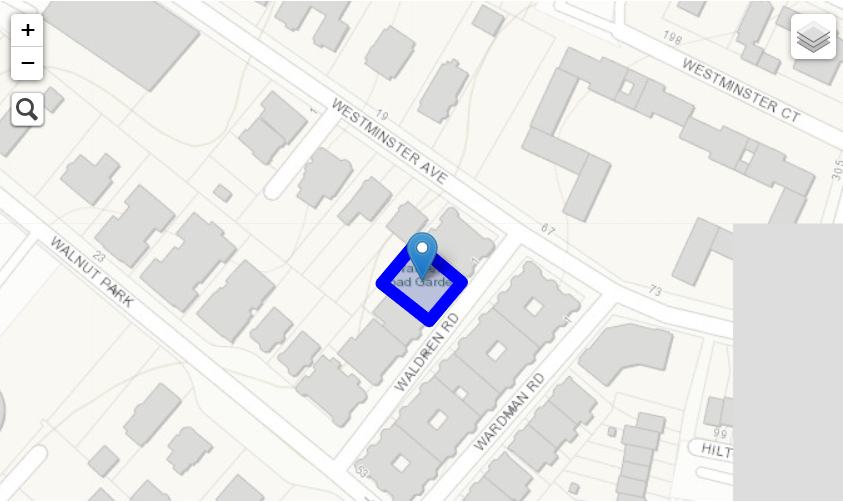 7 Waldren Road, Roxbury
Tamaño total: 4.095 pies cuadrados
1 parcela
[Speaker Notes: Letterfine Terrace is a private way]
FOTOS DEL EMPLAZAMIENTO
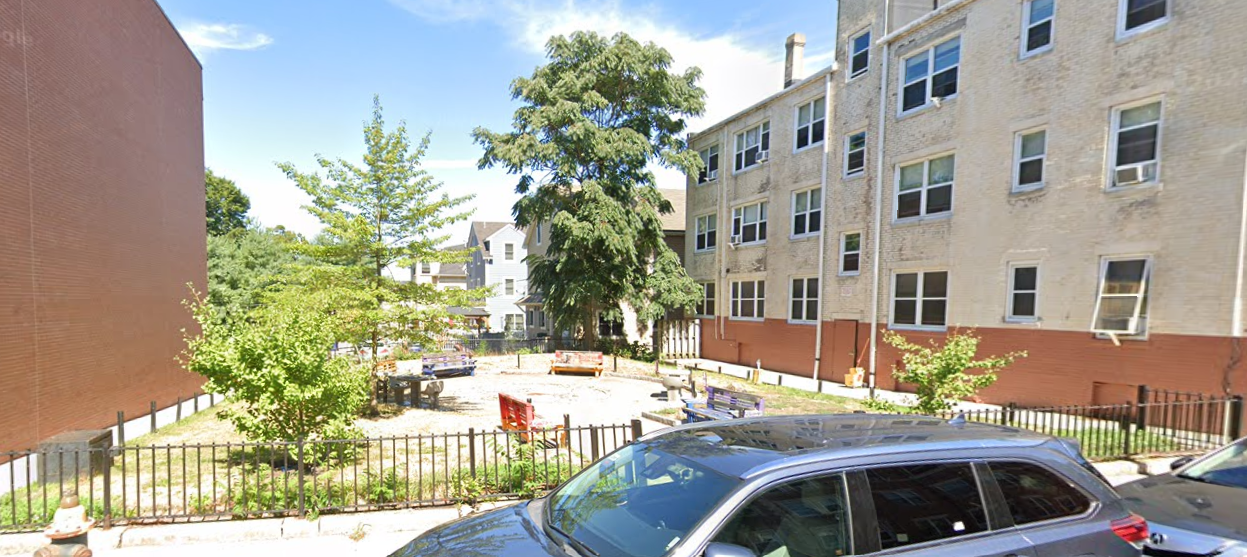 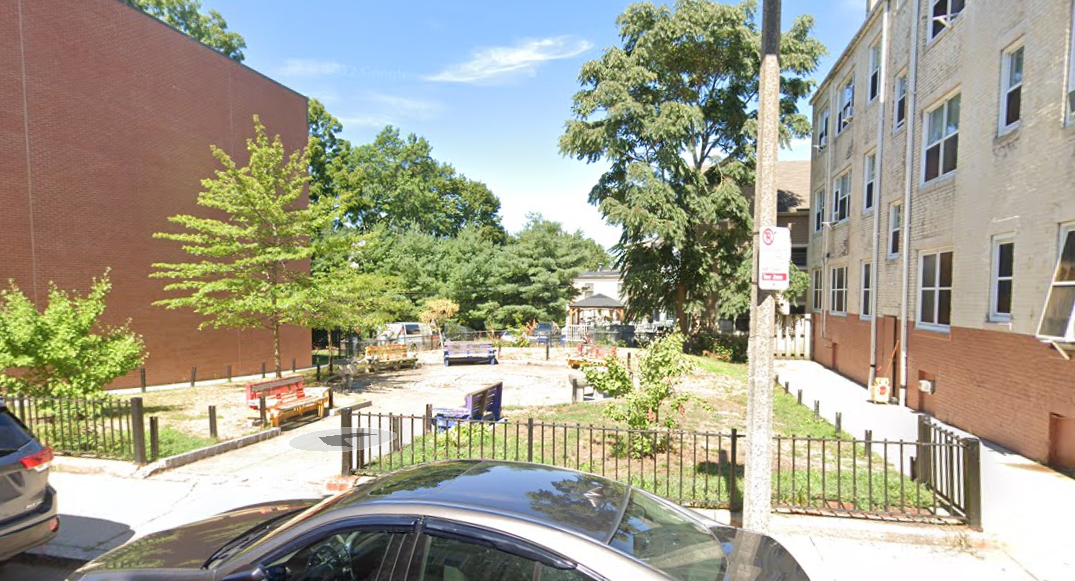 Discusión: comentarios y preguntas y respuestas
USO FUTURO PROPUESTO
Actualmente, el jardín de Waldren Road es un parque de uso pasivo y un espacio abierto para la comunidad
Cuenta con bancos de parque, espacio abierto y árboles
Este proyecto preservaría el parque y espacio abierto de uso pasivo del Jardín de Waldren Road con posibles mejoras financiadas por GrowBoston
¡NOS GUSTARÍA CONOCER SU OPINIÓN!
¿Tiene alguna pregunta o inquietud con respecto al posible uso permanente de este sitio como espacio abierto pasivo?
¿Desea que este lugar se conserve como espacio abierto en el futuro?
¿Hay algo que NO le gustaría ver en este sitio?
¿Tiene algún otro comentario, pregunta o inquietud?
Próximos pasos
[Speaker Notes: Anime a las personas que no pudieron asistir o a las que tengan más comentarios, preguntas, opiniones.]
INFORMACIÓN DE CONTACTO
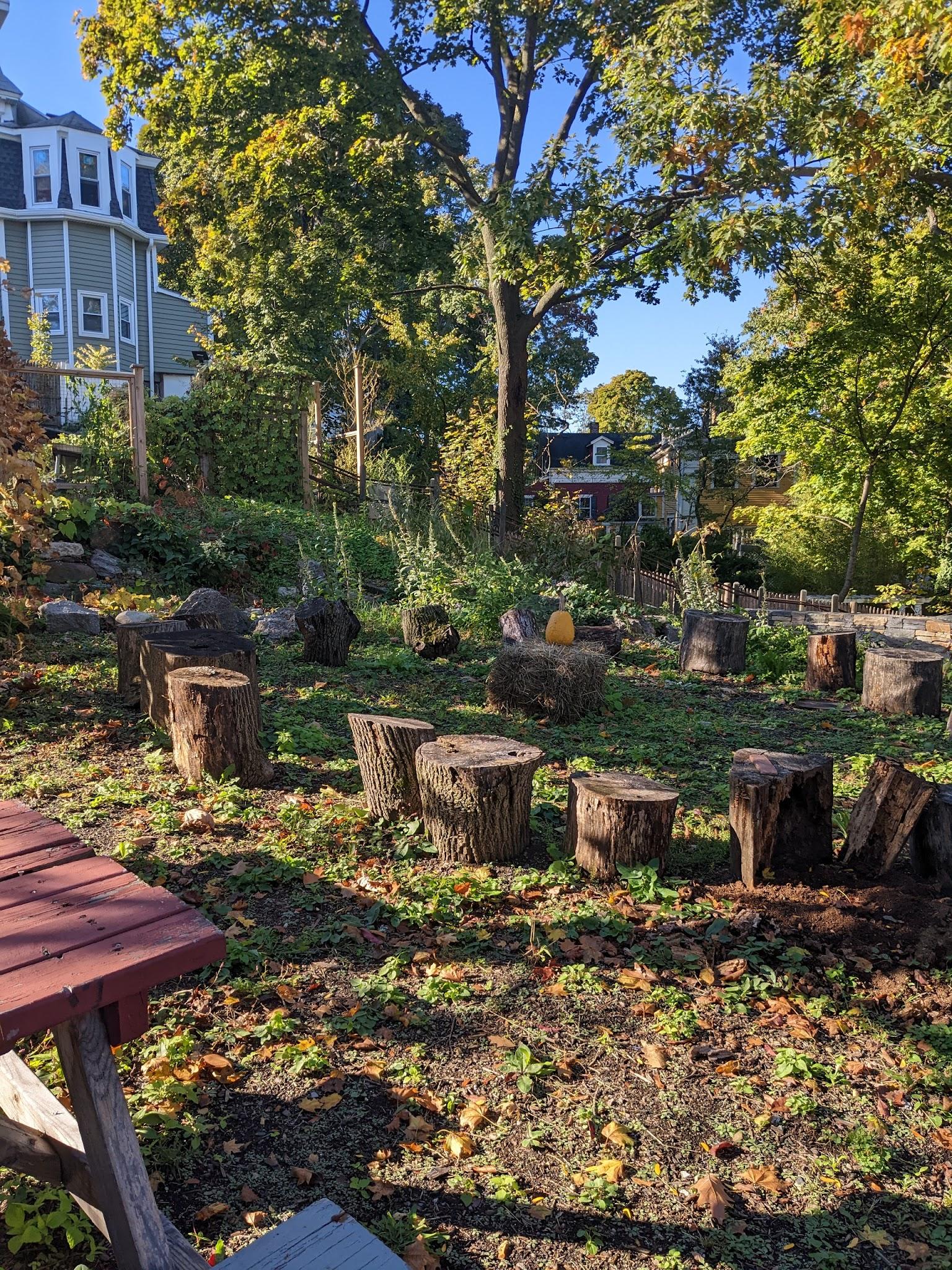 Theresa Strachila
Director de programa, GrowBoston
theresa.strachila@boston.gov
617-635-0267
Sitio web del proyecto:
bit.ly/waldren-road